Károli Gáspár Református EgyetemBölcsészettudományi Kar
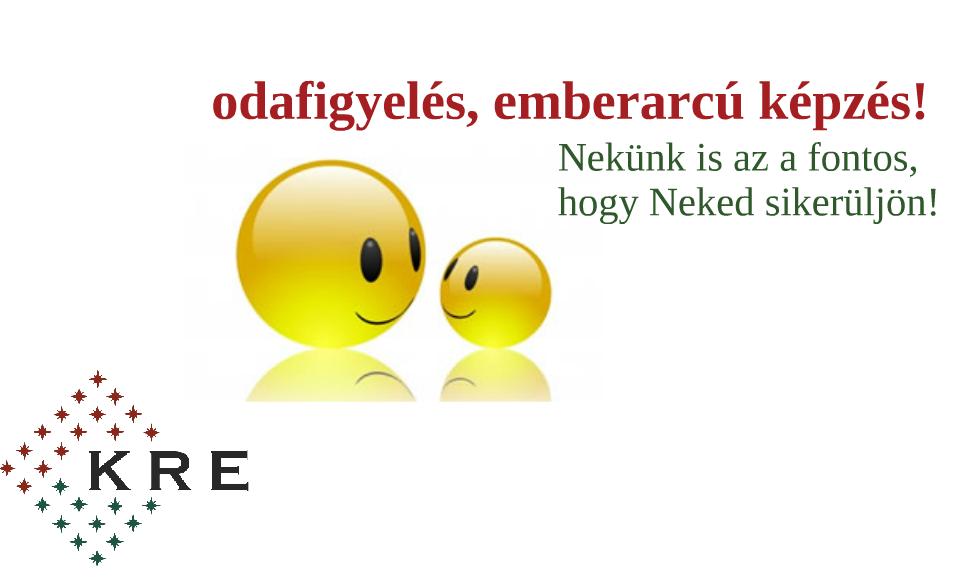 Nyílt Nap
2016. február 2-3-4.
A 2016. évi általános felvételi eljárás főbb tudnivalói
Felsőoktatási felvételi tájékoztató megjelent 2015. december 23-án. Elérhető a www.felvi.hu oldalon!
Jelentkezés kizárólag elektronikusan a www.felvi.hu-n.
Hivatalos kiegészítés megjelenése: 2016. január 31. – www.felvi.hu-n.
Jelentkezési határidő: 2016. február 15.
Ha a jelentkező egy adott középiskolai tantárgyból újra szeretne érettségi vizsgát tenni, akkor az érettségi vizsgára külön kell jelentkezni. Ennek határideje: 2016. február 15.
Három képzés megjelölésére díjmentesen van lehetőség. A további jelentkezési helyekért 2000-2000 Ft kiegészítő díjat kell fizetni.
A jelentkezéskor rangsort kell felállítani, amely később még egyszer módosítható. Az osztatlan kétszakos tanárképzés egy jelentkezési helynek számít!
Sorrendmódosítás, dokumentumpótlás határideje: 2016. július 12.
	Sorrendmódosítás kizárólag egyszer lehetséges!
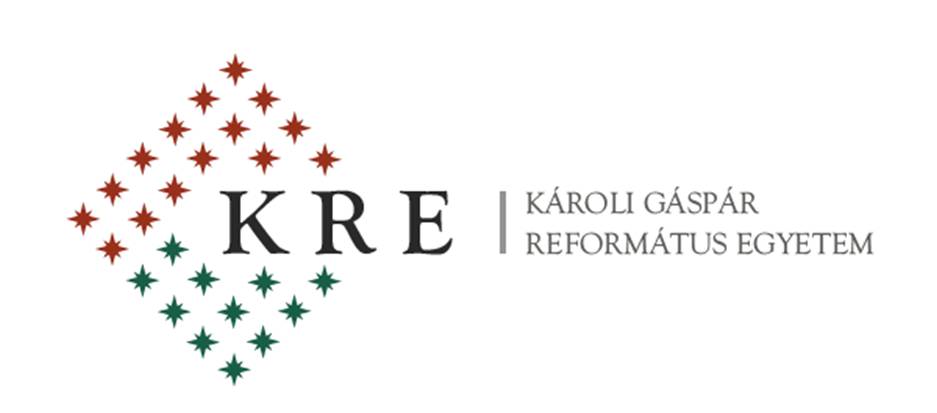 A 2016. évi általános felvételi eljárás főbb tudnivalói
Amennyiben a jelentkező ugyanazon jelentkezési hely több finanszírozási formáját is megjelöli (a finanszírozási forma magyar állami ösztöndíjjal támogatott vagy önköltséges lehet), akkor az a maximálisan megjelölhető jelentkezési helyek számát tekintve egy jelentkezési helynek tekintendő.
Ügyfélkapu regisztráción keresztüli hitelesítés vagy E-felvételit hitelesítő adatlapok beküldésének határideje: 2016. február 23.
Ha még nem rendelkezik ügyfélkapu regisztrációval: Az egyszeri regisztrációt bármely okmányirodában meg lehet tenni. Ezt követően az E-felvételi felületén található hitelesítés funkció használatával a két rendszerbe történő párhuzamos bejelentkezés után a hitelesítés automatikusan megtörténik, melyről elektronikus értesítést kap.
Amennyiben a jelentkező nem él az Ügyfélkapun keresztül történő hitelesítési lehetőséggel akkor az űrlapok kitöltése - adatainak ellenőrzése és mentése - után ki kell nyomtatnia a felületről az ún. hitelesítő adatlapot és azt aláírásával hitelesítve - ajánlott (könyvelt) küldeményként - postáznia kell a következő címre: Oktatási Hivatal, 1380 Budapest, Pf. 1190. 
A jelentkező jelentkezési szándéka a hitelesítés után válik érvényessé.
Ponthatárok, a felvételi eredmények várható kihirdetése: 2016. július 26.
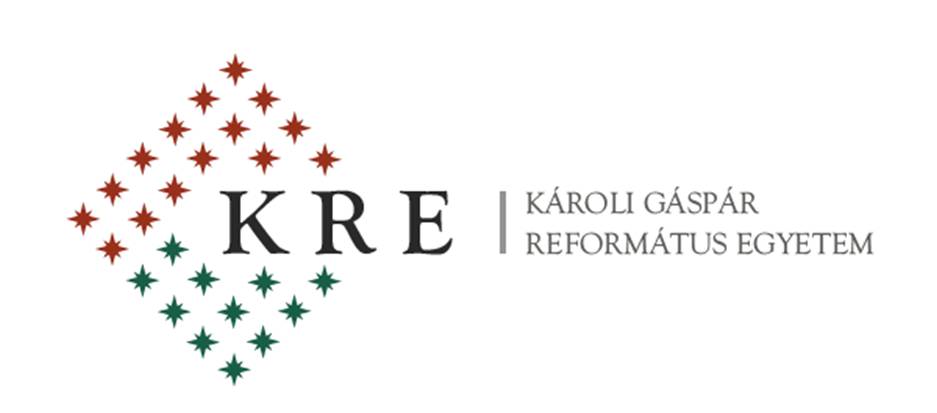 Ki nyerhet felvételt?
Aki legalább egy jelentkezési helyre a jelentkezési határidőig (2016. február 15. hétfő) érvényes jelentkezést nyújtott be (max. 6 képzésre lehet jelentkezni).
Továbbtanuláshoz megfelelő előképzettséggel, végzettséggel rendelkezik, továbbá
alapképzés, osztatlan képzés => előírt érettségi vizsgatárgyak teljesítése;
megjelölt tárgyak közül legalább egy emelt szintű érettségi vizsga teljesítése;
Pontszáma eléri a jogszabályban meghatározott minimum pontszámot:
	alapképzésen, osztatlan képzésen a 280 pontot, 
	felsőoktatási szakképzésben a 240 pontot, 
	mesterképzésben az 50 pontot;
Nem minden esetben elegendő, hogy a felvételi összpontszám eléri a jogszabályi minimum pontszámot, állami ösztöndíjas képzésen el kell érni a szakhoz tartozó minimum ponthatárt is,
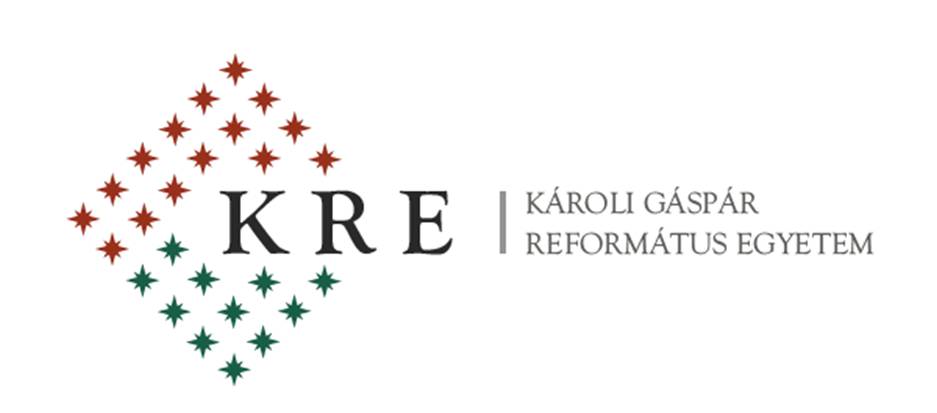 Ki nyerhet felvételt?
Ki nyerhet felvételt?
A KRE-BTK-án ezek a következők szakok:
anglisztika (A) 320 pont
kommunikáció és médiatudomány (A) 455 pont
magyar (A) 310 pont 
pszichológia (A) 435 pont
szabad bölcsészet (A) 330 pont
szociológia (A) 320 pont
történelem (A) 310 pont
osztatlan tanárképzés (O) 305 pont
eléri a 2016. július 26-án megállapított ponthatárt
megfelel az adott szakon meghatározott egyéb feltételeknek (KRE-BTK osztatlan tanári szakpárokon szükséges a pályaalkalmassági vizsgálat illetve média-, mozgókép- és kommunikációtanári szakon a gyakorlati vizsga (média) sikeres teljesítése);
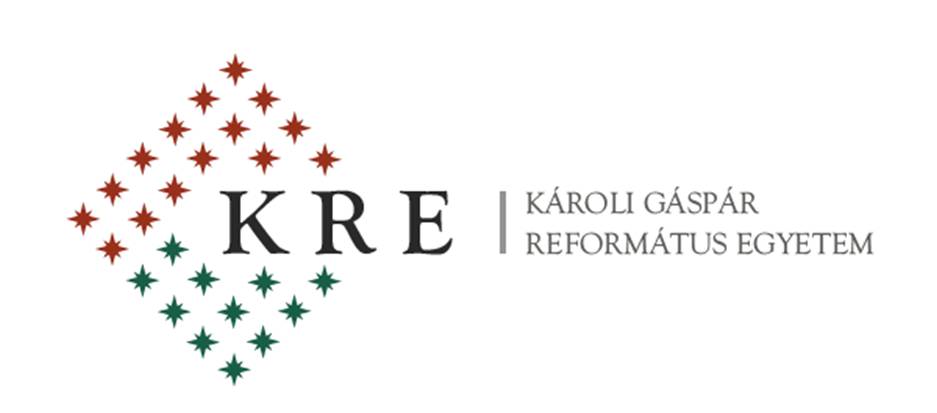 PONTSZÁMÍTÁSBA (alapképzés), Osztatlan tanárképzés,
500 pontos rendszer 
400 pont a tanulmányi és érettségi pontokból 
100 pont többletpontokból
Számítás módja:
a tanulmányi pontok és az érettségi pontok összege + a többletpontok;
az érettségi pontok kétszerese + a többletpontok;
a KRE-n felsőfokú oklevél birtokában az oklevél minősítése alapján szerezhető  max. 400 pont + a többletpontok;
Oklevél minősítése alapján történő pontszámítás esetén csatolni kell a felsőfokú végzettséget igazoló oklevél másolatát!
		kitűnő/jeles minősítésű oklevél: 400 pont
 		jó minősítésű oklevél: 360 pont
		közepes minősítésű oklevél: 320 pont
		elégséges minősítésű oklevél: 280 pont
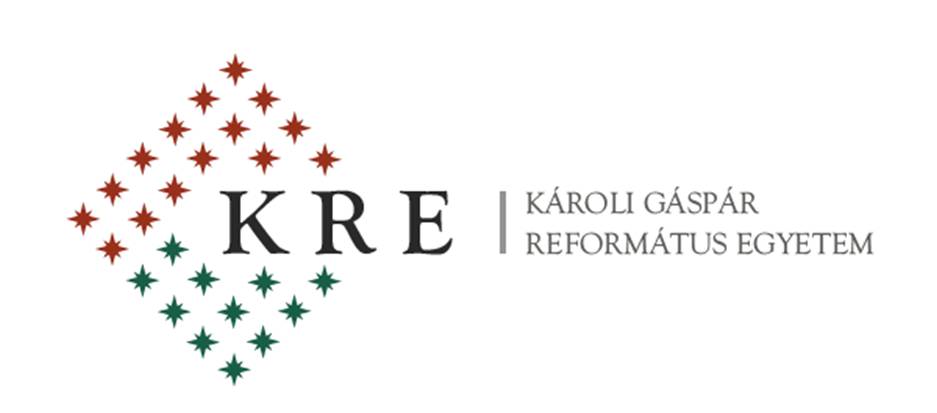 TÖBBLETPONT - Maximum 100 pont(igazoló dokumentumok alapján)
Emeltszintű érettségi vizsga - amelyből a jelentkező érettségi pontját számolják. Vizsgánként 50-50 pont jár, max. 100 pont;
	(legalább 45%-os eredménynél)
Nyelvtudást igazoló dokumentum (bizonyítvány/oklevél), 
max. 40 pont;
Tanulmányi és művészeti versenyeredmény;
Szakképesítést igazoló dokumentum;
Sporteredmény igazolása;
Esélyegyenlőség, max. 40 pont:
Az igazolási jogcímnek a Tájékoztató megjelenése és 2016. július 12. közötti valamely időtartamban kell fennállnia.
Hátrányos helyzet igazolása 
Fogyatékosság igazolása 
Gyermekgondozás igazolása
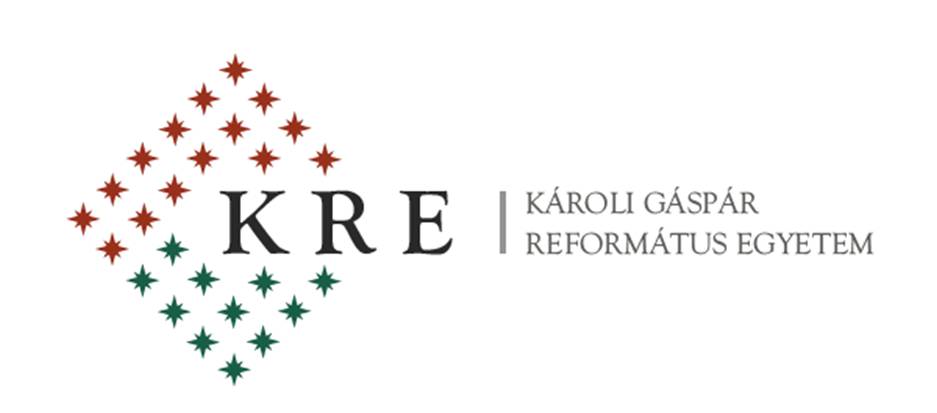 Osztatlan tanárképzés
Jelentkezők 
	„Pályaalkalmassági vizsgálat”-on vesznek részt!
Célja: a jelölttel való személyes találkozás során, a tanárképzésre jelentkező pályaképéről, személyes motivációiról, habitusáról, kommunikációs készségéről való tájékozódás.
	Bővebb információ: www.kre.hu/felveteli
Pályaalkalmassági vizsgálatra az az intézmény hívja be a jelentkezőt, amelyet elsőként jelölt meg.
Felvételi pályaalkalmassági vizsgálat időpontja: 
2016. május 23-24-25-26..
Helyszíne: 1146 Budapest, Dózsa György út 25-27.
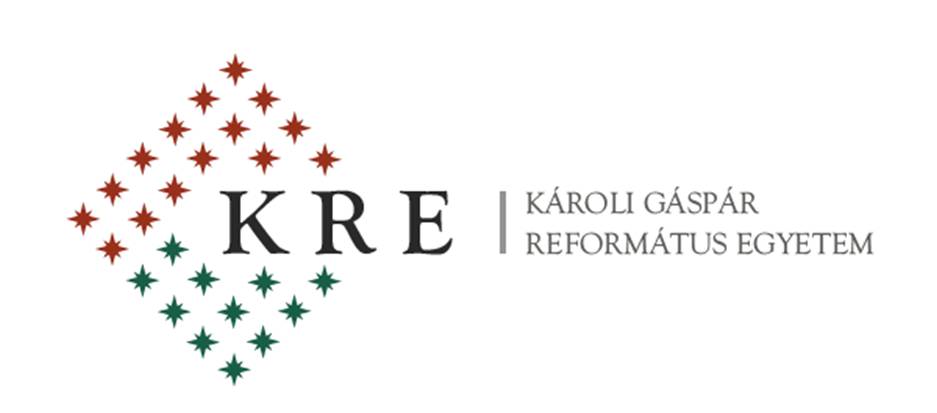 Gyakorlati vizsga (média), Média-, Mozgókép és Kommunikációtanár szakra
A gyakorlati vizsga (média) két részről áll:
Egy előzetesen megírt és beküldött dolgozatból, esszéből.
A felvételi vizsgabizottság tagjaival folytatott beszélgetésből.
A szóbeli felvételi beszélgetésen az előzetesen beküldött digitális formában beadott írásos és képi tartalmú munkának a megvitatása, diszkussziója zajlik. A beszélgetésen újabb vagy más vizuális anyagok bemutatására már nincs lehetőség!
Célja: A bizottság képet kíván kapni arról, hogy milyen motiváltsággal és előzetes elképzelésekkel kezdi meg a tanulmányait a jövendő médiatanára. 
	Bővebb információ: www.kre.hu/felveteli
Gyakorlati vizsga (média), időpontja: 
2016. május 25-26..
Helyszíne: 1088 Budapest, Reviczky u. 4.
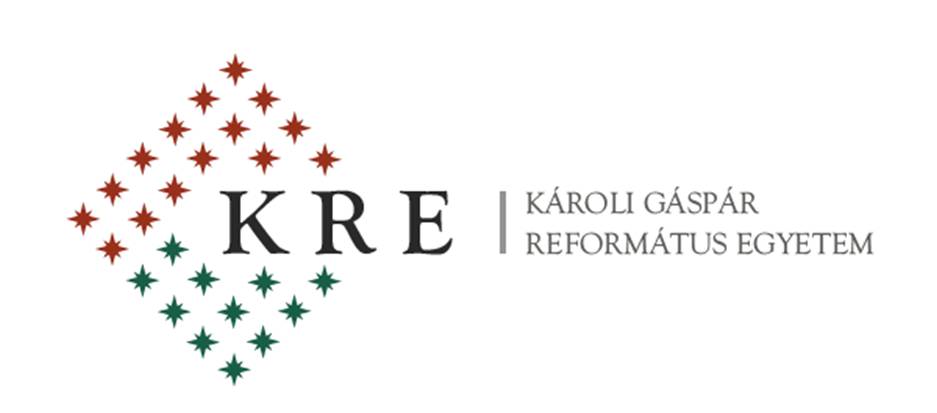 WWW.
felvi.hu

kre.hu/btk/index.php/tanulmanyi-osztaly/felvetelizoknek.html

kre.huBTKFELVÉTELI
oktatas.hu
eduline.hu
diakhitel.hu
diakigazolvany.hu
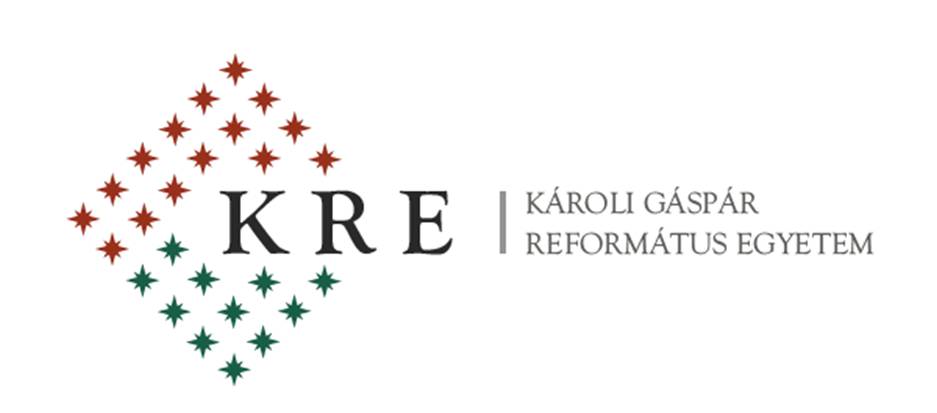 További kérdésére szívesen válaszolunk:www.kre.hu/btk/  Tanulmányi Osztály
Köszönöm megtisztelő figyelmüket!
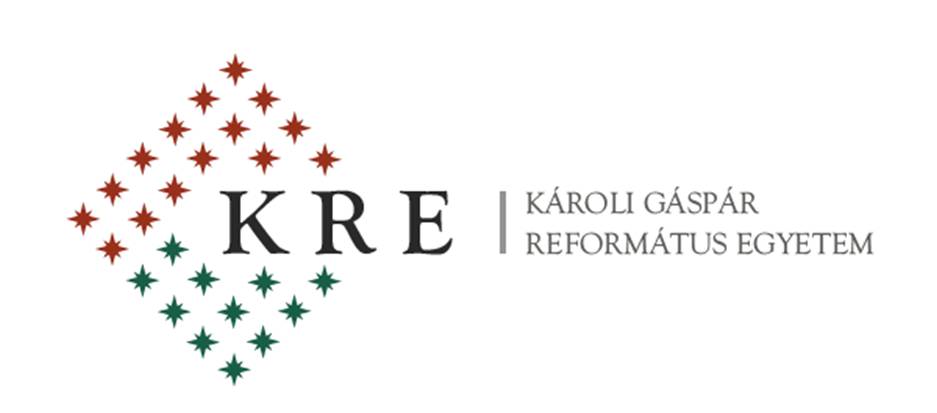